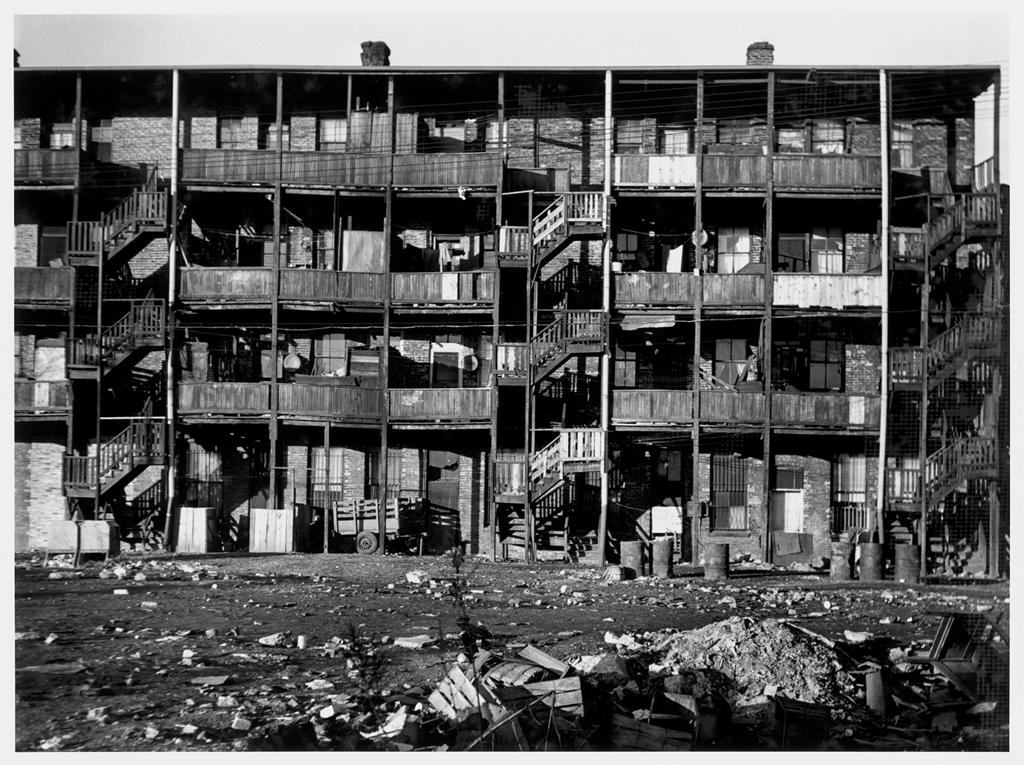 sociologické teorie kriminality I
DIVIŠOVÁ VENDULA
KRIMINÁLNÍ POLITIKA
19. 10. 2016
sociologická vysvětlení zločinu
odmítání individualistických vysvětlení x chování, co vybočuje z norem  přijatých na základě konsensu společnosti 
 ale i sociologický pozitivismus 
 role sociálního kontextu
 možné pochopení zločinu jen ke vztahu k sociální struktuře, sociálním  podmínkám a procesům
klasická kriminologie
klasická právní věda  - objektem trestní zákon, právní definice zločinu
 sekularismus, vznik v období osvícenství (18./19. století)
 cílem spravedlivý trestní systém založený na hodnotě rovnosti
 vztah mezi zločinem, spravedlností a trestem
 svobodná vůle jednotlivce a racionální volba
 trest má být proporční k zločinu (x zločinec), cílem odstrašení
 napadána z pozic (italské) pozitivistické školy
klasická kriminologie II
Cesare Beccaria (1738-1794) - O zločinech a trestu (1764)
 inspirace v teorii společenské smlouvy
 utilitarianismus (svobodná vůle, hédonismus)
 zločinci jako abstraktní právní subjekty, jednotné zacházení
 proporčnost trestů ve vztahu k závažnosti zločinu (cíl odstrašení)
 relativní povaha zločinu a sociální reakce na něj (!)
Jeremy Bentham 
 zločinci - nesprávná výchova / socializace, absence sebeovládání
 trest musí převážit potěšení z trestného činu - ale cílem zákona stále co  největší míra štěstí
 model vězení Panopticon
limity klasické kriminologie a neo-klasická škola
opomíjí roli sociální nerovnosti
 ignorace rozdílů mezi jednotlivci
 předpoklad jednotného souboru hodnot a cílů ve společnosti
 neo-klasická škola (Rossi; Garraud; Joly)
 revize doktríny svobodné vůle (děti, starší, šílení, slabomyslní)
 odlišná míra odpovědnosti - expertíza u soudů
 odlišné vnímání role trestu - ve vztahu k rehabilitaci
dědictví klasické kriminologie
koncept mens rea (vinná mysl) - vědomá volba, odpovědnost
 odstupňování trestů
 „just deserts“ přístup k ukládání trestů
ÉMILE DURKHEIM: (1858-1917) sociologický obrat v kriminologii
strukturálně-funkcionální přístup v sociologii (pozitivismus)
 sociokulturní povaha zločinu
 společnost jako organismus - evoluční perspektiva
 otázka udržení sociálního řádu v moderní industriální společnosti („zdravé“ x „nezdravé“/“patologické“ společnosti)
 regulace na základě společně sdílených hodnot („kolektivní svědomí“)  - morální základ „společenské solidarity“
 mechanická x organická solidarita (dělba práce a vzájemná závislost)
ÉMILE DURKHEIM: sociologický obrat v kriminologii
zločin - odchyluje se od sdílených hodnot a norem 
 zločin jako nevyhnutelný a nezbytný (kritika přílišné represe)
 2 funkce zločinu: (1) podpora společenské změny a evoluce (adaptivní funkce) (2) udržení konformity a stability (funkce udržení hranice mezi      „dobrým“ a „zlým“ chováním)
 nárůst individualismu - vyšší stupeň sociální dezorganizace (až anomie)
 předjímá etiketizační teorii
 kritika: přílišný determinismus
Robert merton (1910-2003) : teorie napětí
teorie „napětí“ / „anomie“ (strain theory, 1938) (cílem vysvětlit  deviantní chování)
 sociální stabilita otázkou silného konsensu nad sdílenými hodnotami
 kritika individualistických vysvětlení
 nekonformní chování výsledkem normální reakce na sociální situace
 kulturně definované cíle - přijatelné způsoby jejich dosahování
 vliv sociálního učení
 napětí: cíle společnosti x legitimní prostředky (→ anomie )
 chudoba + omezená příležitost + dominantním kulturním cílem úspěch
Robert merton: teorie napětí
pět způsobů adaptace na tento rozpor 
 vliv na pozdější teorie delikventních subkultur (A. Cohen)
kritika teorie napětí
nevysvětluje všechny typy kriminality (nemateriální cíle)
 nejasné pojetí termínu anomie (Durkheim x jako rovnost příležitostí)
 „middle-class bias“ + opomíjí ženy
 příliš se opírá o oficiální statistiky
 ignoruje možnou kolektivní odezvu na napětí
 proč si konkrétní jedinci vyberou určitý způsob adaptace
 ignoruje pluralitu kulturních hodnot
 opomíjí možný vliv sociální kontroly (jako NP) + další otázky kauzality  (posloupnost)
CHICAGSKÁ ŠKOLA
20. a 30. léta - industrializace (i deindustrializace), urbanizace,  migrace a s tím spojené asociální jevy (nejen zločin - paralelní výskyt!)
 Chicago - obrovský nárůst populace (1860 → 1910)
 město jako laboratoř (etnografická metoda)
 odmítání individualistických přístupů x zločin jako sociální problém
 soc. život na některých územích chaotický a patologický (x lidé) - zločin  jako normální odpověď
 ekologický přístup k chápání zločinu - „lidská/sociální ekologie“ - vztah lidí a prostředí (města) - prostorová distribuce zločinu
 sociologický pozitivismus (ale vliv symbolického interakcionismu)
CHICAGSKÁ ŠKOLA
hlavní postavy:  
 Frederick Trasher (The Gang: A Study of 1313 Gangs in  Chicago)
 W. F. Whyte (Street Corner Society: The Social Structure of an    Italian Slum, 1943); 
 Robert Park, Ernest Burgess, Clifford Shaw a Henry McKay 
 jejich výsledky kolektivně tvoří teorii sociální dezorganizace
teorie sociální dezorganizace
Robert Park (1925): The City: Suggestions for the Investigation of  Human Behavior in the Urban Environment 
 město - nejen fyzická, ale i morální organizace (vzájemný vliv), produkt  lidské povahy, přirozené prostředí civilizovaného člověka
 město jako ekologický systém - vzájemně závislé vztahy (vytvářené při adaptaci), vývoj dle ‚přirozených‘ sociálních procesů
 lidská ekologie (human ecology) - časo-prostorové vztahy lidí ovlivněné  silami prostředí (produktem soutěže a výběru)
 sousedství - určitá kontinuita hist. procesů; prostředí tvořené zkušenostmi a vzpomínkami předchozích obyvatelů
 vliv na organizaci města: velikost, koncentrace a rozložení obyvatelstva
teorie sociální dezorganizace
sousedství (neighborhood) - úpadek jeho vlivu (rozvoj dopravy a  komunikace, dělba práce)
 organizace - společné zájmy (x osobní vazby, spolky, kultura...)
 úpadek lokálních vazeb a oslabení omezení a zábran primární skupiny vlivem městského prostředí (individualizace) → nárůst neřestí a zločinu
 kontrola založená na mravech (spontánní) → právo
 zároveň rozšíření záběru formální kontroly (politická role kriminalizace;  role veřejného mínění x mravy)
TEORIE SOCIÁLNÍ DEZORGANIZACE
E. Burgess (1925)
 růst města - s tím spojené změny (sociální problémy)
 pro růst příznačná mobilita - tendence demoralizovat osobu
 model města - soustředné kruhy - 5 zón
 tzv. území v přechodu (area in transition)
 dizorganizace jako reorganizace - není tedy patologická
TEORIE SOCIÁLNÍ DEZORGANIZACE
TEORIE SOCIÁLNÍ DEZORGANIZACE
Shaw a McKay (1942): Juvenile Delinquency in Urban Areas
 testují Burgessův model - rozložení kriminality mladistvých ve městě
 povaha sousedství (neighborhood) spíše než jednotlivce ovlivňuje zločin
 vztah zločinu k zóně v přechodu a ke složení obyvatelstva (míra chudoby,  mobilita, rasová heterogenita)
 absence normativních kontrol ze strany rodiny a komunity → sociální  dezorganizace → zločin (vliv na teorii sociální kontroly)
 „chudší“ oblasti - diverzita norem chování (subkultura sousedství)
 možné (ilegálnímu) chování se naučit od dospělých zločinců
 koncept kuturního přenosu (cultural transmission) (generační)
TEORIE SOCIÁLNÍ DEZORGANIZACE
Chicagská škola a zločin - 2 zásadní hypotézy (1) současný výskyt zločinu a sociálních problémů (chudoba,       nezaměstnanost...)  (2) přetrvávání oblastí s vysokou mírou zločinnosti (nezávisle na       konkrétním obyvatelstvu, konkrétní rasové/etnické skupině)
 dimenze organizace -  komunity sociálně organizované (solidarita, soudržnost) x dezorganizované
 vztah zločin-sociální dez/organizace určován neformální soc. kontrolou
 exogenní vlastnosti sousedství → soc. vazby → neformální soc. kontrola →   zločin (Sampson 1987)
 ekol. faktory (chudoba, mobilita, heterogenita) - jen nepřímý vliv
KRITIKA teorie sociální dezorganizace
odlišné i protiřečící si ideje
 nejasné pojetí „kriminálního (delikventního) území“ i sousedství
 tautologie (vztah zločinu a sociální dezorganizace)
 nejasná konceptualizace neform. soc. kontroly a soc. vazeb
 ekologický model ignoruje třídní konflikt a nerovné rozložení moci
 ignoruje organizovaný zločin a zločiny mocných
 determinismus
 oficiální statistiky
dopad teorie sociální dezorganizace
vliv na teorii sociálních kontrol a subkulturní přístupy
 etnografický výzkum (hloubkové rozhovory), zúčastněné pozorování
 Oscar Newman (1972) - „defensible space“ (hájitelný prostor)
 hypotéza rozbitého okna (broken window hypothesis)
 James Wilson a George Kelling (1982) - „zločin plodí zločin“, spirála   zločinu a výtržností
 nemožnost postihnout pravé příčiny zločinu
 pravicový (kriminologický) realismus - „community policing“ a politika  nulové tolerance (asociální jevy na ulici)
 situační prevence zločinu (situational crime prevention)
POUŽITÁ LITERATURA
Burgess, Ernest. 1925. „The Growth of the City. An Introduction to a Research Project“. In: Park, Robert E. – Burgess, Ernest W. The City. Chicago: The University of Chicago Press, pp. 47-62.
Burke, Roger Hopkins. 2009. An Introduction to Criminological Theory. Willan Publishing.
Cambridge, Mark. 2014. SSLC502 Classical Criminology - Chicago School, přednáška (https://www.youtube.com/watch?v=bRozEDlg70o).
Carrabine, Eamonn et al. 2009. Criminology: A sociological introduction. New York: Routledge,.
 Durkheim, Émile. 1969. Pravidla sociologické metody. Praha: Vysoká škola politická ÚV KSČ, pp. 75-104.
Hayward, Keith and Morrison, Wayne. 2009. „Theoretical criminology: a starting point“, In: Hale, Chris et al. 2009. Criminology. New York: Oxford University Press. pp.  73-102.
Kubrin, Charis E. 2011. „Social Disorganisation Theory: Then, Now, and in the Future“. In: Krohn, Marvin D. et al. Handbook on Crime and Deviance. Heidelberg: Springer, pp. 225-236.
POUŽITÁ LITERATURA II
Marsh, Ian (Ed.). Crime and criminal justice. Abingdon, Oxon, New York: Routledge.
 Merton, Robert K. 2000. Studie ze sociologické teorie. Praha: Sociologické nakladatelství, pp. 133-177.
 Park, Robert E. 1925. „The City. Suggestions for the Investigation of Human Behavior in the Urban Environment“. In: Park, Robert E. – Burgess, Ernest W. The City. Chicago: The University of Chicago Press, pp. 1-46.
Park, Robert E. 1925. „Community Organization and Juvenile Delinquency“. In: Park, Robert E. – Burgess, Ernest W. The City. Chicago: The University of Chicago Press, pp. 99-111.
 Taylor, Ian et al. 2003 (1973). The new criminology: for a social theory of deviance.  London and New York: Routledge, pp. 110-130.
 Tierney, John. 2006. Criminology. Theory and Context. Harlow: Longman.